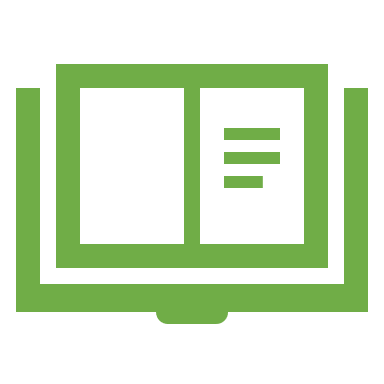 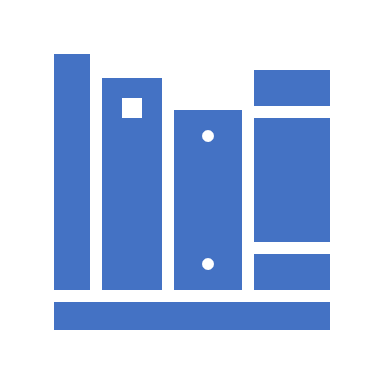 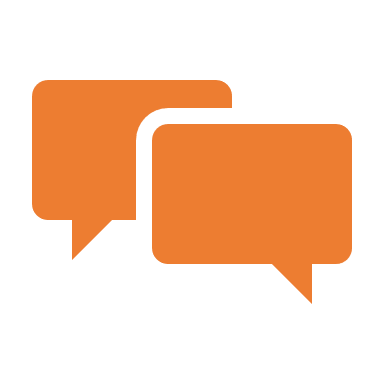 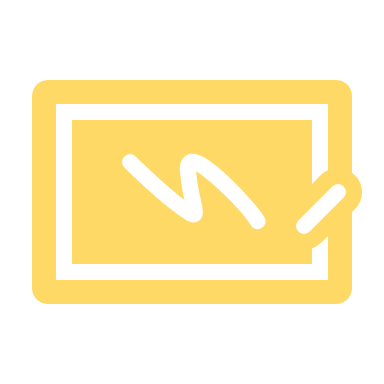 Как организовать и вести
Мониторинг силами сообщества
Что про МСС вы могли узнать раньше:
МСС – это инструмент для обеспечения подотчетности провайдера услуг перед пользователями, и правительств – перед гражданами
МСС – это сбор данных о доступности и качестве услуг силами пользователей этих услуг (сообществами, которым услуги нужны)
МСС – это сбор данных, которые интересуют сообщества
МСС – это регулярный (постоянно повторяющийся) процесс,
1) управляемый сообществом, или
2) проводимый при значимом вовлечении сообщества
МСС – это сбор данных, которые нужны для адвокации
МСС – это способ для сообщества быть значимо вовлеченным
Чего часто нет в гайдах?
Как решить, что и зачем нам мониторить именно сейчас?
Как обеспечить использование собранных нами данных теми, на кого мы хотим повлиять?
Что и зачем нам мониторить именно сейчас?
Когда сообщество является критически важным участником и со-лидером мониторинга?
 Когда данные интересны именно (или только) членам сообщества.
 Когда другие не могут собрать нужные данные.
 Когда нужен контроль, чтобы снизить влияние «человеческого фактора» (стигма, оправдание плохой работы, коррупция, завышенные требования начальства…)
В остальных случаях можно доверить сбор данных другим (и следить за результатами!).
Какие вопросы важны нам, как представителям сообщества, именно сейчас? 
Есть что-то, без чего (или из-за чего) мы умрем?
Есть что-то, без чего (или из-за чего) мы не захотим жить?
[Speaker Notes: Какие вопросы важны нам, как представителям сообщества именно сейчас:
Ставя вопросы так жестко и однозначно, мы сможем определить самое важное, от чего зависит благополучие для нас и наших близких. Не бывает же так, чтобы я утратил желание жить, если не могу купить органическую гречку!]
Без чего мы умрем?
Наиболее частые примеры в связи с ВИЧ и ТБ:
 Отсутствие лекарств и/или знаний и навыков у медиков
 Отсутствие своевременной медицинской помощи (в том числе из-за поздней диагностики, запрета на применение или очень сложной процедуры получения новых и эффективных лекарства)
 Дискриминация, когда нас лишают доступа к лечению, которое есть
 Угроза или применение насилия (физического и психологического), когда мы боимся просить о помощи
Без чего мы не хотим жить?
Наиболее частые примеры в связи с ВИЧ и ТБ:
 Без наших детей, семей, любимых людей, в том числе без надежды на то, что они у нас будут
 Без возможности защищать свое здоровье и безопасность (гигиена и другая профилактика болезней, возможность обеспечивать свой дом и свою ежедневную жизнь…)
 Без приемлемого отношения со стороны окружающих (пусть не любят, но хоть не сажают в тюрьму и не бьют!)
Так что мы хотим мониторить?
Для этого нужно понимать, что вы хотите изменить? Выберите приоритеты в зависимости от ситуации в вашей стране. Например:
Если нет лекарств, то нужно мониторить эффективность профилактики, с фокусом на ключевые группы, законы о защите здоровья, закупки лекарств, и паллиативный уход для всех ЛЖВ.
Если лекарства есть, но не достаточно – цены на лекарства, качество закупок и поставок, доступность лечения для ключевых групп (дискриминация), профилактику в ключевых группах.
Если лекарства есть для всех и без перебоев – качество жизни ЛЖВ (ЛТБ) из ключевых и маргинализованных групп (насилие, жилье, работа), качество лечения для ключевых и маргинализованных групп (дискриминация), и профилактику среди ключевых и маргинализованных групп (стигма и дискриминация). А так же эффективность инвестиций в здоровье.

Нужно выбрать важные для нас текущие процессы, такие, где есть возможность влиять на принятие решений. Например:
  Национальная программа по ВИЧ (по ТБ)
  Программа при финансовой поддержке ГФ и других фондов и доноров
  Местные программы по ВИЧ (по ТБ)
…а что мы сейчас реально можем?
Когда есть ответы на вопросы «что мониторить?», нужно понять, какие возможности для МСС у нас есть именно сейчас?
  Мониторинг – это работа, где важно следовать правилам и стандартам. Какие способы мониторинга мы можем применять самостоятельно, чтобы получать качественные данные? (Даже для найма консультанта нужно понимать, как и что консультант будет делать, и какой продукт должен выдать!)

  Мониторинг – это деятельность, которая требует ресурсов. Сколько у нас ресурсов (денег, экспертов, сотрудников, добровольцев, связей), которые мы можем направить на мониторинг? Какие инструменты мы можем осилить с нашими ресурсами? (Меньше сейчас но больше потом, когда найдем дополнительные ресурсы. Все развивается!)
Способы (модели) мониторинга (1):
(на основе рекомендаций и лучших практик ГФ)

Поддержка здесь и сейчас: сбор обратной связи от пользователей услуг сразу после получения услуги; немедленная реакция на жалобы, помощь пациенту защитить свои законные права 
пример: пара-юристы, пара-психологи, сбор обратной связи равными консультантами, другие опросы, как очные, так и онлайн

  Гражданский мониторинг: регулярный независимый пациентский мониторинг 
пример: «тайный клиент», сбор данных о наличии лекарств, опросы об опыте получения услуг в недавнем прошлом (очные и онлайн)

  Участие в мониторинге, который проводит центральное правительство или местная администрация: делегирование представителей сообщества, имеющих нужные знания и время, в соответствующие структуры для подготовки и проведения мониторинга

  Социальный аудит: сообщество и Правительство создают и поддерживают (включая обучение представителей сообщества) совместную структуру для мониторинга всего комплекса услуг, и сотрудничества со структурами принятия решений (организация слушаний в Парламенте или Правительстве, рабочих встреч, и др.)
Инструменты для мониторинга
Количественные данные: отвечают на вопросы «кто?», «что происходит?», «сколько?», «где?»
 Качественные данные: отвечают на вопросы «как это происходит?», «почему?»

Количественные данные (примеры):
Опросы и анкетирования (на месте, удаленно, очные, онлайн…)
Анализ отчетов о ситуации и/или проведенной работе (своих, чужих)
Анализ общей статистики (кого, где, сколько, какие данные есть, каких нет)
Оценка наличия или отсутствия услуг, законов или других регулирующих документов
Отслеживание закупок и поставок лекарств, средств для профилактики и поддержки
Качественные данные (примеры):
Дискуссии и сбор историй (включая фокус-группы),
Глубинные интервью
Экспертная оценка ситуации, качества и доступности услуг, содержания законов и других регулирующих документов
Операционные исследования
Способы (модели) мониторинга (2):
Модель «от частного к общему»:
! есть конкретные отдельные случаи,   →   проверяем, насколько это распространено (от качественных данных к количественным: нам пришло несколько жалоб и мы проверяем, как часто и широко это встречается)
Модель «от общего к частному»:
! есть общая статистика (заболеваемости, например),   →   проверяем как и почему это происходит (от количественных данных к качественным: мы видим рост заболеваемости и проверяем причины)
Как добиться использования наших данных?
Обеспечивать качество данных:  соответствие общепринятым правилам проведения исследований, процесса сбора данных, анализа
 Связь между нашими данными и задачами государственных программ:  измерять связанные индикаторы; например, госпрограмма измеряет число получивших услуг, а мы – качество этих услуг…
 Развитие партнерских отношений со структурами, собирающими и анализирующими данные гос- и местных программ, и принимающими решения:  помогать решать конфликты, искать способы повышения эффективности, отмечать не только пробелы, но и успехи…
 Использовать несколько параллельных и независимых каналов распространения наших данных:  как передавать напрямую в госструктуры, так и в виде альтернативных/теневых отчетов, материалов в СМИ и соцсетях
 Повышать знания и навыки членов сообщества в получении услуг:  включая востребованность услуг, знание законов, правил работы сервисов, границы своей ответственности…, и так формировать более продуктивные отношения между провайдерами услуг и получателями услуг
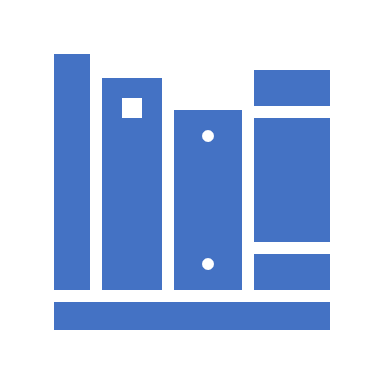 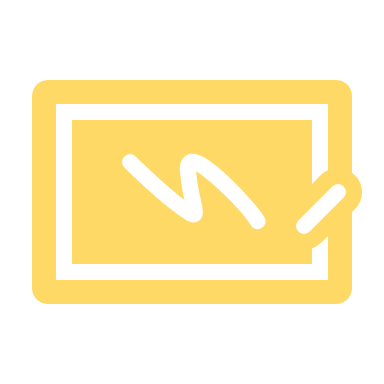 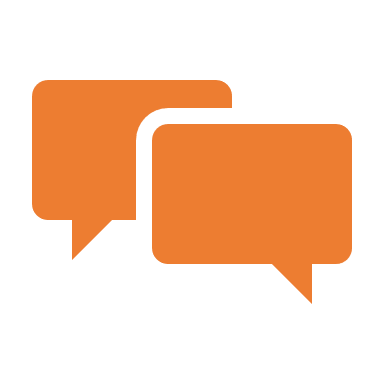 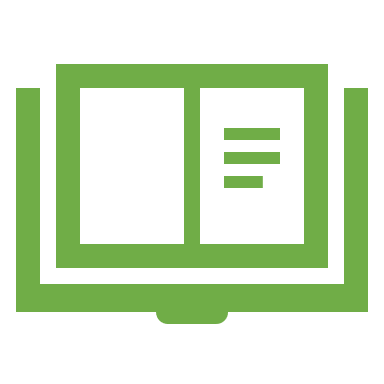 Спасибо з ваше внимание!
Геннадий Рощупкин,  gennadyrosh@gmail.com
[Speaker Notes: You can use this slide as your opening or closing slide.  Should you choose to use it as a closing, make sure you review the main points of your presentation.  One creative way to do that is by adding animations to the various graphics on a slide.  This slide has 4 different graphics, and, when you view the slideshow, you will see that you can click to reveal the next graphic.  Similarly, as you review the main topics in your presentation, you may want each point to show up when you are addressing that topic. 

Add animation to images and graphics: 
Select your image or graphic.
Click on the Animations tab.
Choose from the options.  The animation for this slide is “Split”.  The drop-down menu in the Animation section gives even more animations you can use.
If you have multiple graphics or images, you will see a number appear next to it that notes the order of the animations.

Note: You will want to choose the animations carefully.  You do not want to make your audience dizzy from your presentation.]